NA PŘÁNÍ x FLEXI
Klient si může zvolit vlastní název
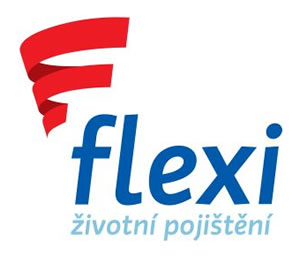 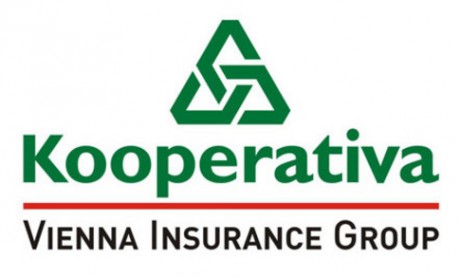 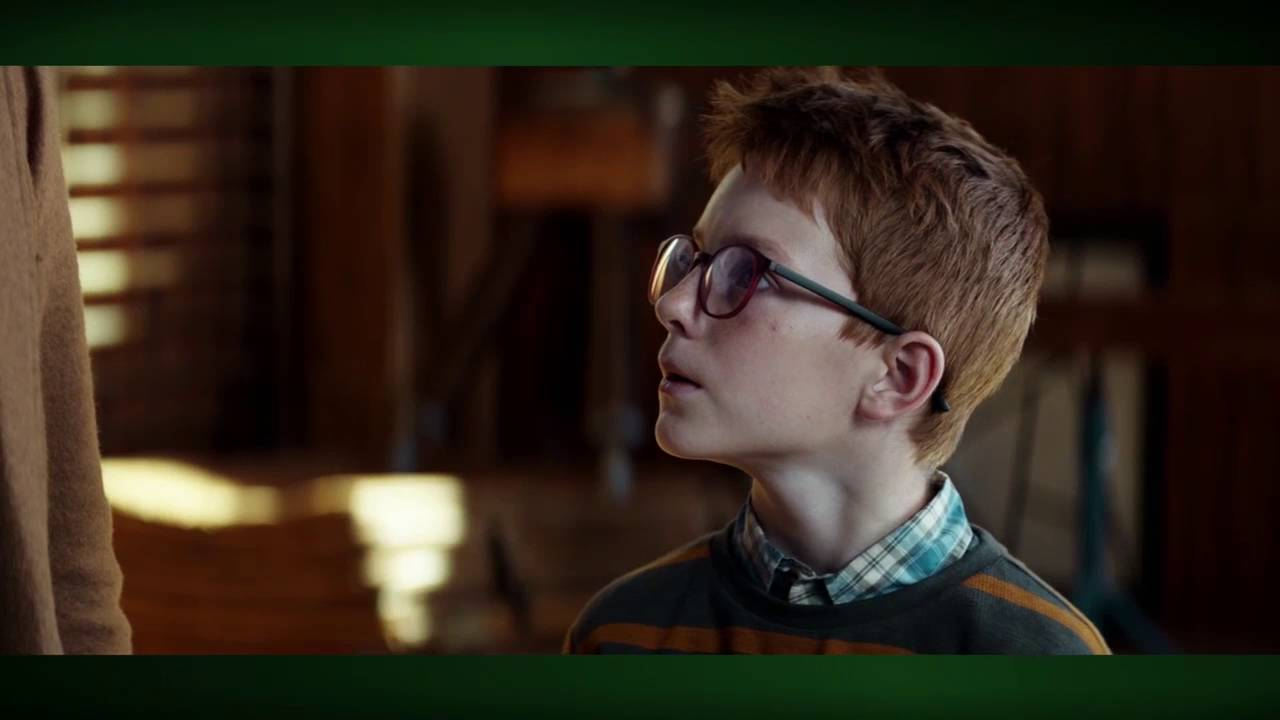 ZÁKLADNÍ INFORMACE
NA PŘÁNÍ
RIZIKOVÁ VARIANTA
2 části: Rizikovou a rezervotvornou
Rezervotvornou část si volí klient sám.
Prostředky jsou alokovány do Garantované strategie. A je zde možnost mimořádného pojistného.
Pokud v průběhu pojištění dojde ke snížení rizikové části běžného pojistného (individuální konec pojištění, zánik pojištění z důvodu pojistné události) automaticky se navýší rezervotvorná část.
INVESTIČNÍ VARIANTA
2 části: Investiční a rizikovou
Investiční část si volí klient sám.
Prostředky jsou alokovány do 7 vybraných investičních strategií. 
Pokud v průběhu pojištění dojde ke snížení rizikové části běžného pojistného (individuální konec pojištění, zánik pojištění z důvodu pojistné události) automaticky se navýší investiční část.
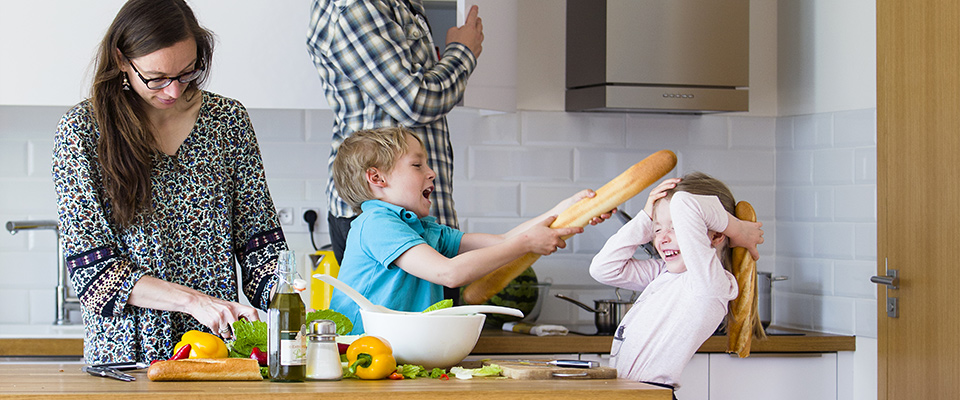 BONUSY A ZVÝHODNĚNÍ
BONUS ZA VĚRNOST
Za každých pět let trvání pojistné smlouvy je navýšeno případné pojistné plnění ze všech sjednaných pojištění o 5 % maximálně o 20 % (nevztahuje se na základní pojištění a pojištění pro případ zproštění od placení pojistného).
FLEXI Bonus za věrnost: 5 % ze sjednaného a skutečně zaplaceného pojistného klient získává za prvních 15 let trvání smlouvy. Podmínkou je sjednání pojištění min. na 20 let.
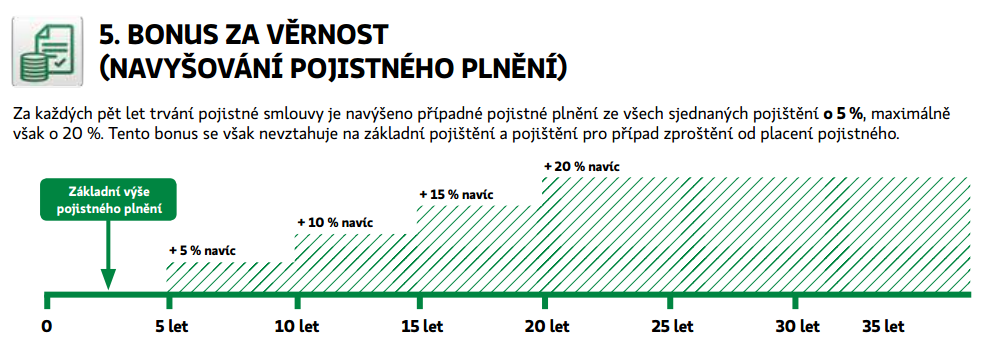 SLEVA ZA POJIŠTĚNÍ NEJZÁVAŽNĚJŠÍCH RIZIK
Pokud je sjednána invalidita, vážná onemocnění a/nebo smrt a v součtu je pojistná částka více než 1 000 000 Kč je zde sleva na tato rizika 10 %.
FLEXI: Sleva za komplexní rozsah krytí - při sjednání rizik: smrt, invalidita, vážné nemoci a úrazy na pojistnou částku minimálně 500 000 Kč.
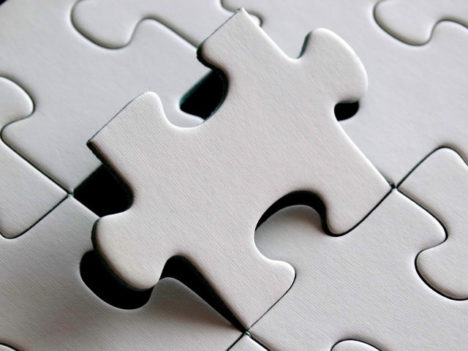 NOVINKY
BENEFIT: CESTA K ZOTAVENÍ
Týká se rizik: trvalé následky úrazu nad 50 % tělesného poškození nebo invaliditu III. stupně nebo invaliditu dítěte nebo některé vážné onemocnění z varianty Exclusive (pokud bylo vyplaceno pojistné plnění).
Úhrada nákladů až do výše 50 000 Kč (min. 1 000 Kč), které jsou vynaloženy na zotavení, jako jsou: 
pomůcky nehrazené zdravotní pojišťovnou (speciální obuv, naslouchátka, hygienické, kompenzační pomůcky) 
příspěvek na úpravu řízení auta
příspěvek na rekvalifikační kurz
rehabilitace, fyzioterapie, léčebné masáže
lázně, ošetřovatelská péče
OPCE
Opce na navýšení pojistných částek 
Možnost navýšení aktuální pojistné částky bez zkoumání zdravotního stavu (u pojištění pro případ smrti, invalidity, trvalých následků úrazu a VVO).
Pojistnou částku lze navýšit až o 50 % nejvýše však o 500 000 Kč nebo o 5 000 Kč/měsíční důchod.
Opci lze uplatnit až do dovršení věku 50 let při těchto životních událostech:
Narození dítěte
Svatba
Pořízení domu nebo bytu k vlastnímu bydlení
Ukončení vysokoškolského studia
Při příležitosti 25., 30., 35. a 40. narozenin
Opci lze využít v období až 6 měsíců od některé z uvedených živ. událostí.U svatby, ukončení studia a pořízení vlastního bydlení lze opci uplatnit pouze jednou.

Opce na pojištění po smrti hlavního pojištěného
V případě smrti hlavního pojištěného si mohou ostatní pojištěné osoby sjednat bez zkoumání zdravotního stavu nové pojištění se shodným rozsahem pojistné ochrany
(tj. stejná pojištění, stejné pojistné částky a stejná pojistná doba) a při zachování stejných zdravotních přirážek a výluk, jaké platily pro jejich původně sjednané pojištění. Čekací doby pro tato nová pojištění započítávají z původního pojištění.
Tuto opci lze využít do 3 měsíců od smrti hlavního pojištěného.
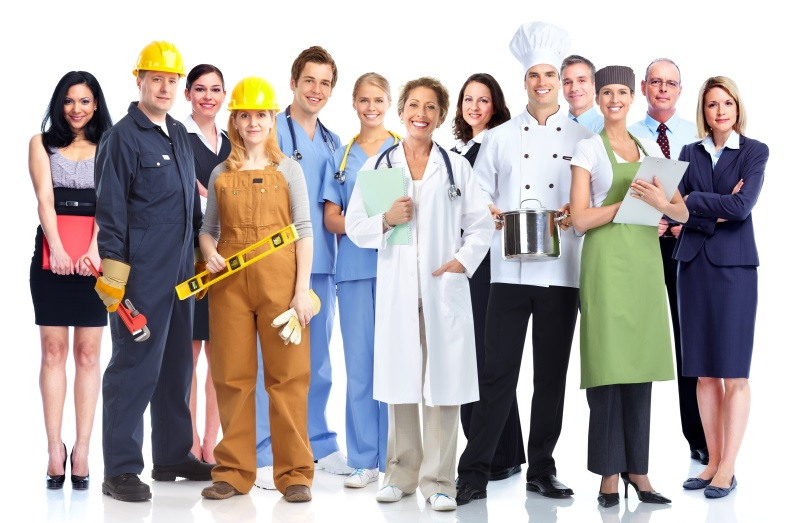 RIZIKOVÉ SKUPINY
[Speaker Notes: Obchodní zástupce, který je zařazen do 1. rizikové skupiny, musí pracovat převážně v kanceláři – tedy více jak 50 % času věnuje administrativní činnosti v kanceláři a v terénu se pohybuje jen minimálně (tedy se zákazníky komunikuje více např. prostřednictvím e-mailu, telefonu apod.).
 
Obchodní zástupce, který je zařazen do 2. rizikové skupiny, pracuje převážně v terénu – tedy více jak 50 % času tráví na cestách za klienty (druhá riziková skupina je zde z důvodu častých cest autem, pohyb na silnicích, cestování letadlem apod.). Dále do druhé rizikové skupiny spadá obchodní zástupce s převažující manuální činností – tzn. obchodní zástupce, který jezdí za klienty a více jak 50 % času věnuje např. předvádění fungování strojů či nějakých zařízení, které slouží k manuální činnosti (např. obchodní zástupce, který jezdí po továrnách a součástí jeho práce je i ukázka fungování soustruhů, kdy zájemcům o koupi soustruhu musí předvést, jak soustruh funguje, jak se provádí údržba, jednoduché opravy apod.).]
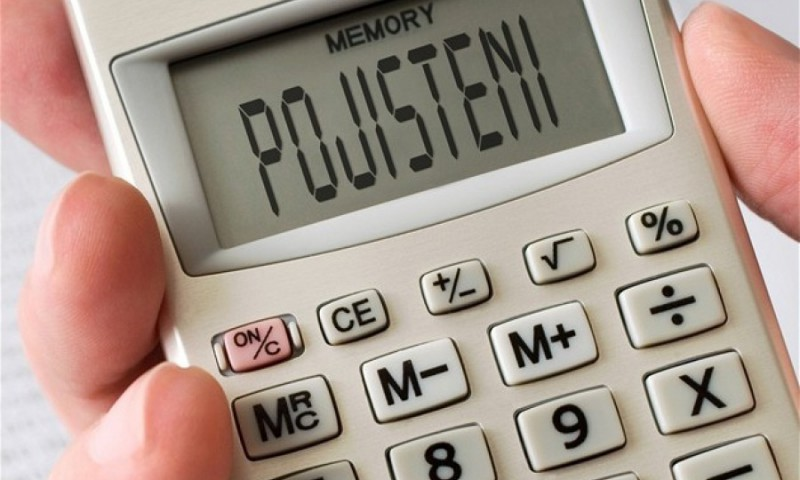 MODELOVÉ PŘÍKLADY
Příklad:
Muž 39 let, trvání pojištění do 75 let
ARGUMENTY pro FLEXI:
U pojištění smrti v případě terminálního stádia onemocnění vyplatíme zálohu ve výši 60 % z pojistné částky
Smrt úrazem - v případě úmrtí pojištěného na následky dopravní nehody vyplatíme dvojnásobek sjednané pojistné částky (maximálně 1 mil. Kč navíc)
Denní odškodné – plníme i za polytraumata - Dojde-li při jednom úrazu minimálně ke třem poraněním, z nichž každé je v tabulkách denního odškodného ohodnoceno maximální hodnotou plnění 29 dnů a více, vyplatíme součet maximální doby léčení pro dvě nejzávažnější poranění
Hospitalizace - Plníme také za pobyt v lázních, sanatoriích, rehabilitačních centrech, léčebnách, pokud pobyt bezprostředně navazuje na hospitalizaci  až 14 dnů
VVO - pokud klientovi bude diagnostikována diagnóza z VVO, tak od prosince 2016 mu bude po vyplacení pojistného plnění nabídnuto pokračování VVO bez skupiny, ve které byla daná diagnóza  plnění až 300 %
[Speaker Notes: V Na Přání je u investiční varianty v sazebníku navíc investiční poplatek, který je odečítán z hodnoty účtu pojistníka, pokud je investiční část pojistného nenulová, resp. je zaplaceno mimořádné pojistné. Jeho výše je nezávislá na výběru fondu, do kterého prostředky investujete. Odečtení jakýchkoli částek z účtu pojistníka se provádí odepsáním příslušného počtu podílových jednotek]
Příklad:
Muž 30 let, trvání pojištění do 75 let
ARGUMENTY:
Invalidita:
Pojistné plnění – FLEXI: jednorázová výplata pojistného plnění, NA PŘÁNÍ – pouze v případě trvalé invalidity je vyplaceno jednorázové plnění;  v ostatních případech vyplaceno ve 2 stejných dávkách (1. splátka po dni vzniku invalidity daného stupně, 2. splátka po uplynutí 24 měsíců ode dne vzniku invalidity, pokud stále trvá)
NA PŘÁNÍ – pokud u invalidity III. stupně zdravotní stav odpovídá snížené soběstačnosti vyplatí 2násobné plnění (plní v případě stupně závislosti III. a vyšší  FLEXI plní stupeň II. a vyšší)
FLEXI - v případě invalidity 3. stupně či závislosti na dlouhodobé péči následkem úrazu vzniklého při dopravní nehodě vyplatíme dvojnásobek sjednané pojistné částky platné ke dni vzniku úrazu (max. 1 mil. Kč na víc)
Hlavní i vedlejší pojištěný 37 let, pojištěni do 75 let. Dítě 5 let, pojištěno do 25 let
FLEXI vychází u rodinné pojistky levněji než NA PŘÁNÍ
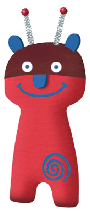